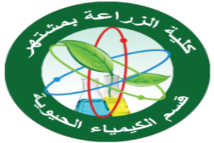 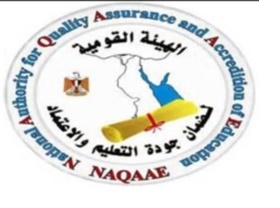 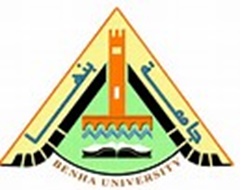 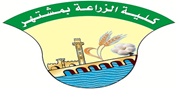 الكيمياء العضويةلطلاب المستوى الأولشعبة زراعة وتربيةالمحاضرة السابعة
أستاذ المادة
د. أحمد محمود حسن محمد
مدرس بقسم الكيمياء الحيوية
المشتقات الهالوجينية للأيدروجينات المكربنة
التسمية   Nomenclature :
	تستعمل الطريقة السابق الأشارة اليها تبعا لنظام  IUPAC  مع ملاحظة ابتداء الترقييم فى السلسلة من الناحية القريبة من ذرة الهالوجين.
CH3-CHCl-CH2-CH2-CH3
2-chloropentane  (2-كلوروبنتان)
هاليدات ألألكيل أحادية الهالوجين :
رمزها العام (CnH2n=1X) وهى تنقسم الى هاليدات الألكيل الأولية primary ، ثانوية   Secondary ، ثلاثية   Tertiary. 
                                                                                      CH3    
CH3-CH2Br                   CH3-CH-CH3                 CH3-C-CH3
Br                                          Br
 Primary                            Secondary                       Tertiary
طرق تحضير هاليدات الألكيل أحادية الهالوجين:
من الكحولات

وميكانيكية هذه التفاعلات كالتالى:


من الألكينات

من الأحماض العضوية
CH3-CH2OH   + HCl               ZnCl2          CH3-CH2Cl    + H2O
                                                   heat
ROH   +   HX                       ROH2     +  X
ROH2                                   R    +  H2O
R    +     X                            RX
RCH= CH2   +   HX                    RCH2X-CH3
RCOOAg   +  Br2                                 RBr    +  AgBr     +  CO2
الخواص الطبيعية :
تغلى هاليدات الألكيل فى درجة أكبر من الألكانات المشابهة ذات الوزن الجزىء المشابه.  ويرجع ذلك الى قطبية جزىء هاليد الألكيل فيحدث تجاذب بين الجزيئات وبالتالى ترتفع درجة غليانها عن المركبات المشابهه عديمة القطبية.
الخواص الكيماوية :
تفاعلات الأزالة


تفاعلات الأستبدال
H  H                               H  H
OH    +  H-C-C-Br                          C = C + H2O  + Br
                  
               H  H                               H    H
+  -
R - X     +   N                             R - N    +  X
المركبات عديدة الهالوجين
المركبات المحتوية على ذرتى هالوجين متصلتين بذرتى كربون متجاورتين تسمى ثنائى الهالوجين المجاور  Vicinal (vic.)  أما المحتوية على ذرتى هالوجين متصلة بذرة كربون واحدة تسمى ثنائى الهالوجين التوأم Gemini (gem.).
(vic.) CH2Cl-CH2Cl   ،       CH3-CHCl2 (gem.)

وتحضر هاليدات الألكيل ثنائية الهالوجين المجاور بتفاعل الأضافة للهالوجين مع الألكين.
CH2=CH2  +  Br2                    	CH2Br-CH2Br
الهاليدات العطرية
تحضيرها :
تحضر بامرار غاز الكلور فى البنزين على درجة حرارة الغرفة وفى وجود عامل مساعد مثل كلوريد الألومنيوم أو الحديد.
التحضير بواسطة تفاعل ساندماير Sandmeyer ويتم ذلك بمعاملة فينايل ديازونيم كلوريد Phenyl diazonlum chloride بكلوريد النحاسوز أو بروميد النحاسوز أو يوديد الوتاسيوم.
بتسخين بنزوات الفضة مع البروم يعطى بروموبنزين.
الخواص الطبيعية:
مواد عديمة اللون لها رائحة مقبولة وغير ذائبة فى الماء ولكنها تذوب فى المذيبات العضوية مثل الإيثانول والإيثير. وهذه المواد ذو كثافة أكبر من الماء وتزداد درجة الإنصهار والغليان بزيادة الوزن الذرى للهالوجين وكثير من هذه المواد يستعمل كمبيد.
الخواص الكيميائية:
من المعروف أن تفاعلات الاستبدال النيكليوفيلى تتم بسهولة على هاليدات الألكيل ولكنها لا تتم إلا فى ظروف خاصة جدا مع هاليدات الأريل ولذا فإن استبدال الهالوجين فى هاليدات الأريل بمجموعة كحول أو أمين بواسطة الصودا الكاوية أو الأمونيا لا تتم فى الظروف العادية ويرجع السبب فى ذلك أن الرابطة.
هاليدات الألكيل الغير مشبعة
هاليدات الأليل مثل كلوريد الأليل  Allyl chloride  CH2=CH-CH2-Cl       يعتبر من المركبات العضوية الهامة المحتوى عل ذرة هاليد (كلور) وسلسلة كربونية غير مشبعة.  ويحضر من البروبين بمعاملته بالكلور فى وجود حرارة مرتفعة.
CH3-CH=CH2              Cl2                          CH2Cl-CH=CH2
500C
المركبات العضوية الفلزية
يطلق اسم المركبات العضوية الفلزية على المركبات التى يرتبط فيها الفلز بذرة الكربون مباشرة.  وعلى ذلك فالمركب     R-C=C-Na  يعتبر من ضمن المركبات العضوية الفلزية بينما كحولات الصوديوم  RONa  وخلات الصوديوم  R-COONa   لا تعتبر من ضمن هذه المركبات.
التسمية :
	تسمى مركبات جرينيارد بصفة عامة هاليد ألكيل الماغنسيوم  Alkyl magnesium halide  والرمز الأتى يبين كيفية التسمية.
CH3MgI
يوديد ميثايل الماغنسيوم
تحضيرها :
تحضر بوضع قطع الماغنسيوم فى الأثير الجاف ثم يضاف نقطة فنقطة هاليد الألكيل المناسب مع التقليب.  وحرارة التفاعل ترفع درجة حرارة الأثير حتى الغليان (35°م) والماغنسيوم يذوب تدريجيا.  ونحصل بذلك على مركب جرينيارد مذابا فى الأثير ولا يفصل فى هذه الحالة من محلوله بل يستعمل كما هو.
الخواص الكيماوية :
تتفاعل مركبات جرينيارد أما بالأستبدال  Substitution   أو بالأضافة  Addition  وتعتبر تفاعلات الأضافة من أهم التفاعلات.
التفاعلات الأستبدالية


تفاعلات الأضافة
-   +                -   +
R - MgX     +    A - H                        RH    +  AMgX
RMgX   +  C = O                   R - C - OMgX
H2O
R - C - OH  + XMgOH
المراجع:
مذكرة القسم.
مع أطيب التمنيات بالتوفيق
ahmed.mohamed@fagr.bu.edu.eg
http://www.bu.edu.eg/staff/ahmedmohamed6